Тема 2. Класифікація та асортимент товарів
Міжнародна система класифікації товарів. 
Фактори формування асортименту. 
Концепція асортименту і стратегії створення актуальногоасортименту в сучасних умовах.
Список рекомендованої літератури

1. Про приєднання України до Міжнародної конвенції про Гармонізовану систему опису та кодування товарів. Указ Президента України від 17.05.2002 № 466/2002.  URL: https://zakon.rada.gov.ua/laws/show/466/2002#Text
2. Митний Кодекс України від 13.03.2012 № 4495. URL: https://zakon.rada.gov.ua/laws/show/4495-17#Text
3. Закон України «Про Митний тариф України» від  19.10.2022. URL: https://zakon.rada.gov.ua/laws/show/674-20#Text
4. ПКМУ від 21.05.2012 № 428 «Про затвердження Порядку ведення Української класифікації товарів зовнішньоекономічної діяльності та визнання такими, що втратили чинність, деяких постанов Кабінету Міністрів України». URL: https://zakon.rada.gov.ua/laws/show/428-2012-%D0%BF#Text
5. Наказ Мінфіну України від 30.05.2012 № 650 «Про затвердження Порядку роботи митних органів при вирішенні питань класифікації товарів, що переміщуються через митний кордон України». URL: https://zakon.rada.gov.ua/laws/show/z1085-12#Text
Міжнародна система класифікації товарів
У зв'язку із труднощами, викликаними застосуванням різноманітних класифікаційних принципів у основних міжнародних товарних номенклатурах, виникла необхідність вироблення єдиного міжнародного класифікатора, що міг би використовуватися в усіх країнах при оформленні учасниками міжнародних економічних зв'язків зовнішньоторговельних операцій на митницях, надавати можливість аналізувати зовнішню торгівлю з окремих товарів, товарних груп і позицій. 
Жодна з розроблених у різний час міжнародних номенклатур не відповідала в повному обсязі тим вимогам, що ставили до неї окремі країни і міжнародні організації. 

Отже, перед міжнародним співтовариством постало завдання: 
домогтися раціоналізації і гармонізації даних торговельної документації і, зокрема, максимально уніфікувати систему кодування інформації, що стосується країн, одиниць виміру, видів транспорту і, найголовніше, самих товарів, що спричинило необхідність обговорення зазначених проблем експертами Ради митного співробітництва з представниками інших зацікавлених міжнародних організацій.
Міжнародна система класифікації товарів може включати різні стандарти класифікації, серед яких Гармонізована система є найвідомішою і найбільш широко використовуваною. 
Іншими прикладами міжнародних систем класифікації можуть бути Класифікація товарів у рамках Протоколу про походження товарів (Rules of Origin), або Специфічні товарні класифікації в рамках міжнародних торговельних угод.
Гармонізована система (HS) є частиною ширшої концепції міжнародної системи класифікації товарів, але часто ці терміни використовуються як синоніми через значне поширення та використання саме HS.
Розробка Гармонізованої системи опису та кодування товарів почалася у 1970 році і тривала понад десять років. 

Такий тривалий термін розроблення пояснюється тим, що нова номенклатура мала стати придатною як для митних, так і для статистичних цілей. Цю необхідність було продиктовано значним розширенням і ускладненням номенклатури товарів у міжнародній торгівлі за умов науково-технічного прогресу. 

Розробляючи класифікацію, необхідно було, з одного боку, найбільш повно охопити товари, що оберталися в міжнародній торгівлі, а з іншого –  домогтися, аби опис і кодування товарів у класифікації краще відображали технологію їхнього виготовлення.
У червні 1983 року Рада митного співробітництва фактично завершила підготовчу роботу зі створення HS. Паралельно з розробкою самої HS проводилася підготовка міжнародної Конвенції з її використання. 
ГС набула чинності з 01.01.1988 року. Нині її використовують понад 100 країн світу, а на її основі здійснюється понад 100 % світової торгівлі. Це багатоцільовий класифікатор товарів, що обертаються в міжнародній торгівлі.
 Використання Гармонізованої системи дало змогу: 
спростити складання комерційних і митних документів; 
полегшити їх комп'ютерну обробку; 
зменшити витрати на діловодство, класифікацію та облік зовнішньоторговельних вантажів за майже всіма параметрами (обсяг, вартість, країна призначення і под.); 
спростити збирання, облік і зіставлення даних щодо зовнішньої торгівлі, провести економічний аналіз, оскільки інформація, що знаходиться в різних документах на основі HS, стала більш доступною і зрозумілішою; 
спростити облік тарифних поступок у СОТ.
Указом Президента України від 17.05.2002 № 466/2002 "Про приєднання до Міжнародної конвенції про Гармонізовану систему опису та кодування товарів" Україна приєдналася до Конвенції про Гармонізовану систему опису та кодування товарів. 

Товарний код за HS побудовано на шести знаках, тому всі коди товарних номенклатур, які базуються на HS, співпадають на рівні перших шести знаків. 

Кожні 5 років у HS вносяться зміни. На даний час діючою версією HS є видання 2022 року.

Ознайомитись із офіційною версією HS 2022 можна на сайті ВМО за посиланням: http://www.wcoomd.org/en/topics/nomenclature/instrument-and-tools/hs-nomenclature-2022-edition/hs-nomenclature-2022-edition.aspx.
Українська класифікація товарів зовнішньоекономічної діяльності (далі -УКТЗЕД) складається на основі HS Всесвітньої митної організації з урахуванням Комбінованої номенклатури Європейського Союзу (далі - Комбінована номенклатура). 

УКТЗЕД - це систематизований перелік товарів, який складається з кодів товарів та найменувань для цих кодів. 

УКТЗЕД є товарною номенклатурою Митного тарифу України, що використовується для цілей тарифного та інших видів регулювання зовнішньоекономічної діяльності, ведення статистики зовнішньої торгівлі та здійснення митного оформлення товарів. 

В УКТ ЗЕД товари систематизовано за розділами, групами, товарними позиціями, товарними підпозиціями, найменування і цифрові коди яких уніфіковано з ГС.
Для докладнішої товарної класифікації використовується сьомий, восьмий, дев'ятий та десятий знаки цифрового коду.
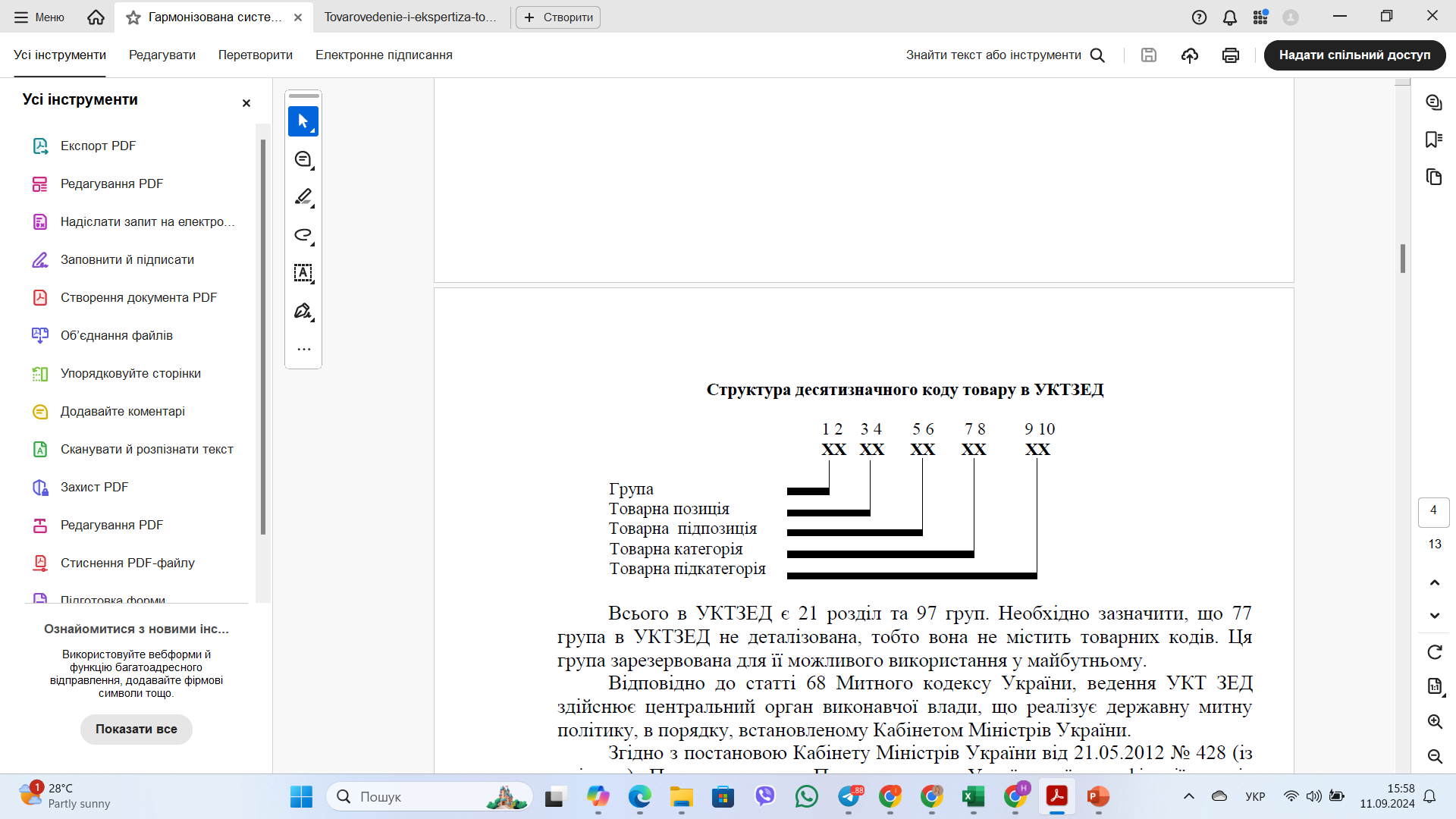 Приклад кодування продовольчих товарів за системою УКТЗЕД:

✅ Перші дві цифри: Вказують на товарну позицію. 
Наприклад, 04 - це “Молоко та молочні продукти”.

✅ Наступні дві цифри: Вказують на групу товару в межах підпозиції.
Наприклад, 0402 - це “Молоко та вершки, концентровані або з додаванням цукру чи інших підсолоджувальних речовин”.

✅ Третя пара цифр: Вказують на категорію товару. 
Наприклад, 040221 - це “Молоко та вершки, у твердій формі, з вмістом жиру не більше 1,5%”.

✅ Останні дві цифри: Вказують на конкретний товар або його характеристику. Наприклад, 04022110 - це “Молоко та вершки, у твердій формі, з вмістом жиру не більше 1,5%, у споживчій упаковці”.

Таким чином, код 04022110 повністю описує конкретний продовольчий товар у системі УКТЗЕД.
Міжнародна система класифікації товарів є важливою складовою міжнародного торгового середовища і має безліч практичних застосувань та переваг:
✅Спрощення міжнародної торгівлі: МСКТ допомагає стандартизувати класифікацію товарів, що робить процес митного оформлення та перевезення товарів через кордони більш прозорим та ефективним.
✅Збільшення точності статистичного аналізу: Ця система дозволяє збирати статистичні дані про торговельний оборот на міжнародному рівні з високою точністю, що важливо для аналізу економічних та торговельних тенденцій.
✅Допомога у встановленні митних тарифів: МСКТ допомагає країнам визначити митні ставки для імпорту та експорту товарів, що сприяє уніфікації митних правил і процедур.
✅Підтримка інтелектуальної власності: МСКТ містить спеціальну групу, присвячену класифікації продуктів і послуг, пов'язаних із знаками для товарів та послуг, що є корисним для охорони інтелектуальної власності.
✅Сприяння ефективній митній службі: Використання МСКТ допомагає митним службам впоратися з обробкою великої кількості товарів, сприяючи більш якісному та швидкому обміну товарів.
✅Підтримка міжнародної співпраці: МСКТ розроблена для використання у всьому світі, що сприяє зростанню міжнародної співпраці та розумінню між різними країнами у сфері митних та торгових питань.
Незважаючи на багато переваг, слід відзначити, що МСКТ постійно оновлюється, оскільки нові товари і послуги надходять на ринок. Тому важливо забезпечувати актуальність і відповідність класифікації товарів до сучасних реалій міжнародної торгівлі.
✅ Покращення конкурентоспроможності: МСКТ допомагає компаніям легше здійснювати міжнародний експорт і імпорт, що збільшує їхню конкурентоспроможність на світовому ринку.
✅ Захист споживачів: Система класифікації товарів дозволяє уточнити та стандартизувати інформацію про товари, що полегшує споживачам прийняття рішень та забезпечує їхню безпеку.
✅ Міжнародні стандарти якості: МСКТ може бути використана для створення міжнародних стандартів якості для різних товарів і послуг, що сприяє уніфікації стандартів і поліпшенню якості продукції.
✅ Підтримка міжнародних договорів: Міжнародні договори та угоди часто використовують МСКТ для однозначного визначення класифікації товарів і послуг, що сприяє врегулюванню торговельних відносин між країнами.
✅ Екологічний аспект: МСКТ також може бути використана для класифікації товарів з екологічною спрямованістю, що сприяє контролю над обігом та торгівлею екологічно важливими товарами.
✅ Підтримка досліджень і розвитку: МСКТ надає базовий інструмент для аналізу та відстеження руху товарів на світовому ринку, що корисно для досліджень і розвитку нових продуктів.
2. Фактори формування асортименту
Асортимент товарів – набір товарів різних груп, підгруп, видів і різновидів, що їх об’єднують за певною споживчою, торговою або виробничою ознакою для характеристики складу товарної маси в різних умовах. 
Товарний асортимент має велике соціально-економічне значення, оскільки від нього залежить повнота задоволення споживчого попиту та якість торгового обслуговування суб’єктів ринку. Сукупність асортиментних груп товарів, що їх пропонує покупцеві продавець є товарною номенклатурою. 
Товарна номенклатура – це перелік однорідних і різнорідних товарів загального або аналогічного призначення. Номенклатура буквально означає перелік імен. Що стосується товарної номенклатури, то це перелік груп товарів, пропонованих конкретним продавцем. Продавець же може пропонувати покупцям продукцію одного чи декількох виробників, залучаючи номенклатуру продукції кожного з них у повному обсязі або частково. Отже товарний асортимент і товарна номенклатура пов’язані між собою. Можна сказати, що товарний асортимент – це згрупована за певною ознакою товарна номенклатура. І товарна номенклатура, і товарний асортимент відображають загальну сукупність виробів підприємства, але з різним ступенем деталізації. Загальна сукупність глибин кожної товарної лінії (асортиментної групи) формують товарну номенклатуру.
Асортимент споживчих товарів поділяється на: 
• групи – за розташуванням товарної маси; 
• підгрупи – за широтою представлення товарів у торговельній мережі; 
• види – за ступенем задоволення потреб; 
• різновиди – за характером потреб. 
За розташуванням товарної маси асортимент може бути виробничим (промисловим) і торговим. 
Виробничий (промисловий) асортимент – це сукупність товарів, які виробляє підприємство, виходячи зі своїх виробничих можливостей. 
Промисловий асортимент товарів різних виробників, у тому числі і підприємств громадського харчування, незалежно від форм власності повинен узгоджуватися із санітарними органами Міністерства охорони здоров’я України. 
Торговий асортимент – це сукупність товарів, що формується організацією торгівлі чи громадського харчування з урахуванням її спеціалізації, споживчого попиту й матеріально-технічної бази.
Група: Продовольчі товари
Підгрупа: Молочні продукти
Вид: Молоко
Різновид: Пастеризоване молоко
Різновид: Ультрапастеризоване молоко
Різновид: Знежирене молоко
Вид: Сир
Різновид: Твердий сир
Різновид: М’який сир
Різновид: Плавлений сир
Вид: Йогурт
Різновид: Натуральний йогурт
Різновид: Фруктовий йогурт
Різновид: Питний йогурт
Підгрупа: М’ясні продукти
Вид: Свіже м’ясо
Різновид: Яловичина
Різновид: Свинина
Різновид: Курятина
Фактори, що впливають на формування асортименту:

✅Потреби і попит споживачів: Основний фактор, що визначає асортимент, - це потреби та вимоги цільової аудиторії. Підприємство має вивчати ринок та розуміти, які товари та послуги популярні серед споживачів.
✅Конкуренція: Формування асортименту також пов'язано з аналізом конкурентів. Підприємство повинно розглядати, які товари і послуги надають конкуренти, і вибирати стратегію, яка допоможе вирізнитися на ринку.
✅Тренди і мода: Модні тенденції можуть значно впливати на формування асортименту. Підприємство може враховувати актуальні модні тенденції та моделі споживання товарів.
✅Вартість: Фінансові обмеження можуть обмежити вибір товарів у асортименті. Підприємство повинно розглядати баланс між вартістю закупки товарів і можливістю отримання прибутку.
✅Запаси і управління ланцюгом постачання: Доступність товарів і послуг у постачальників, а також управління запасами грають важливу роль у формуванні асортименту. Підприємство повинно мати можливість своєчасно отримувати товари та послуги для задоволення потреб клієнтів.
✅Сезонність: Деякі товари та послуги популярні в певні сезони або під час свят. Формування асортименту повинно враховувати цю сезонність.
✅Брендова ідентичність: Підприємство повинно вирішити, як бренд ідеально вписується в ринок і яку ідентичність воно хоче показати. Товари та послуги повинні відповідати цій ідентичності.
✅Політика і стратегія компанії: Цілі, місія, стратегія та бізнес-плани підприємства також впливають на формування асортименту.
3. Концепція асортименту і стратегії створення актуальногоасортименту в сучасних умовах.
Асортиментна концепція - це не що інше, як програма з управління асортиментом товарів в загальному, глобально, комплексно. Вона включає цільову частину (вимоги до оптимальної структурі асортименту товарів або товарною номенклатурою в залежності від типу підприємства) і програмну - систему заходів для її досягнення за певний період.
Мета асортиментних концепцій - зорієнтувати підприємство на цільової випуск або закупівлю товарів, найбільш відповідних структурі та розмаїттям попиту споживачів.
Асортиментна політика підприємства - система заходів стратегічного характеру, спрямована на формування конкурентоспроможної моделі, що забезпечує стійкі позиції підприємства на ринку і отримання необхідного прибутку. Ця політика є центральним елементом комерційної стратегії підприємства на роздрібному ринку. Головною її метою в сучасних умовах господарювання є визначення набору товарів, найбільш бажаних для обслуговується сегмента ринку.
Підприємства роздрібної торгівлі в сучасних умовах повинні проводити асортиментну політику з урахуванням індивідуальних переваг. Знання особливостей поведінки окремих груп споживачів, мотивація покупок є умовою правильного формування попиту, прийняття оптимальних рішень в асортиментній політиці.
Розгляд проблем розвитку асортименту та задоволення попиту різних категорій покупців на основі аналізу їх переваг і змін ринкової ситуації складають сутність асортиментної політики підприємства.
Створення актуального асортименту в сучасних умовах є важливим завданням для бізнесу, оскільки споживачі стають все вибагливішими та швидше реагують на зміни на ринку. Щоб досягти успіху, підприємства повинні враховувати сучасні тренди та навички управління асортиментом. 
Стратегії для створення актуального асортименту:
✅Аналіз ринку і конкурентів: Почніть з проведення глибокого аналізу ринку, дослідження споживачів та аналізу конкурентів. Ви повинні зрозуміти, які товари та послуги популярні серед вашої цільової аудиторії та які пропозиції існують на ринку.
✅ Слухання клієнтів: Взаємодія з клієнтами та збір їхнього відгуку є критичним для створення актуального асортименту. Проводьте опитування, отримуйте відгуки і вивчайте поведінку клієнтів, щоб з'ясувати їхні потреби і вимоги.
✅Вивчення модних та технологічних трендів: Будьте в курсі сучасних модних та технологічних трендів, які можуть впливати на попит на товари та послуги. Перевіряйте нові рішення та інновації, які можуть бути використані в вашому асортименті.
✅Постійне оновлення асортименту: Сучасність вимагає постійного оновлення асортименту. Видаляйте застарілі товари та послуги та додають нові, які відповідають актуальним потребам клієнтів.
✅ Партнерство з постачальниками: Співпрацюйте з постачальниками, які можуть швидко реагувати на зміни в попиті і вам потрібні. Вони можуть надати нові товари або послуги швидше, ніж ви робитимете це самостійно.
✅Залучення команди з експертами: Створіть команду, яка має експертні знання в області вашого бізнесу. Експерти можуть допомогти вам зрозуміти нові можливості і знайти способи відповіді на зміни на ринку.
✅Врахування соціокультурних та екологічних аспектів: Збільшена увага споживачів до соціальних і екологічних питань вимагає врахування цих аспектів при формуванні асортименту. Товари та послуги, які сприяють сталому розвитку, можуть мати конкурентні переваги.
✅ Використання аналітики та технологій: Використовуйте аналітичні інструменти та технології для відстеження динаміки попиту, оцінки результатів та виявлення нових можливостей.
     Створення актуального асортименту - це процес, який вимагає постійного оновлення та адаптації. Будьте готові змінювати ваш асортимент, щоб відповідати потребам і очікуванням сучасних споживачів і залишатися конкурентоспроможними на ринку
Асортиментна (товарна) матриця: інструмент, що використовується в бізнесі для організації та систематизації товарного асортименту підприємства.

Щоб досягти успіху в асортиментній політиці і уникнути ризиків, необхідно використовувати такі найкращі практики:
🔸 Набравши широку популярність товар або послуга повинен мати в матриці широку лінійку, що відповідає запитам аудиторії .
🔸 Відзначитися та запропонувати щось нове та цікаве може бути ризиком, проте, за успішності, це може позитивно вплинути на бізнес.
🔸 Не варто забувати про конкурентів - аналіз їх асортименту допоможе зрозуміти, наскільки ваша матриця відрізняється і пропонує унікальне рішення, що приваблює клієнтів.
🔸 Важливо також враховувати потреби цільової аудиторії та пропонувати продукти чи послуги, які дійсно будуть їм цікаві та потрібні.
Приклад роботи магазину товарів для дому. 

Вирішуємо оновити товарну пропозицію та внести зміни до асортименту. Для цього використовуємо асортиментну матрицю.

Формування товарної матриці: починаємо з визначення основних категорій товарів, які пропонуємо клієнтам. Товарна матриця включатиме такі групи товарів, як меблі, посуд, текстиль та аксесуари для дому.
Уточнення потреб ринку:  проводимо дослідження ринку та аналізуємо переваги наших клієнтів. Виявляємо, що зараз популярні продукти для усунення пластикових відходів та екологічно чисті товари.
Поділ товарів на групи:  поділяємо товарний асортимент на підгрупи всередині кожної категорії. Наприклад, у групі меблів маємо поділи на меблі для вітальні, спальні, кухні і т. д.
4. Визначення асортиментних позицій: присвоюємо кожній позиції в асортиментній матриці унікальний ідентифікатор і визначаємо її характеристики та особливості.
5. Облік конкуренції: аналізуємо асортимент товарів, запропонований конкурентами, щоб переконатися, що наша пропозиція унікальна і відрізняється від інших ринку.
6. Коригування матриці товарів: у міру зміни вимог ринку та потреб клієнтів, регулярно коригуємо товарну матрицю. Додаємо нові товари, які відповідають трендам, та прибираємо застарілі позиції.
Огляд використання угруповання товарів в асортиментній матриці:
Огляд рекомендацій для складання асортиментної матриці:
Кращі практики: як правильно скласти товарну матрицю

Що робити:
✅Розумійте запити та потреби цільової аудиторії.
✅Аналізуйте своїх конкурентів і шукайте унікальні переваги.
✅Розділіть асортимент на групи товарів та аналізуйте попит на кожну з них.
✅Визначте оптимальні націнки на товари, враховуючи витрати та конкурентність на ринку.
✅Регулярно аналізуйте результати вашої товарної матриці та вносьте необхідні зміни.

Чого варто уникати:
❌ Просто повторювати асортимент конкурентів.
❌ Не враховувати потреби та запити покупців.
❌ Не аналізувати та не сегментувати цільову аудиторію.
❌ Встановлювати надто високі або надто низькі націнки.
❌ Не оновлювати та не аналізувати товарну матрицю.
Коригування асортиментної матриці є важливим етапом в ефективному управлінні бізнесом. Вона допомагає адаптувати ваш асортимент під потреби клієнтів, що змінюються, і динаміку ринку. При проведенні коригування рекомендується аналізувати дані, враховувати дії конкурентів та постачальників, а також використовувати кращі практики, такі як тестування та зворотний зв'язок клієнтів.